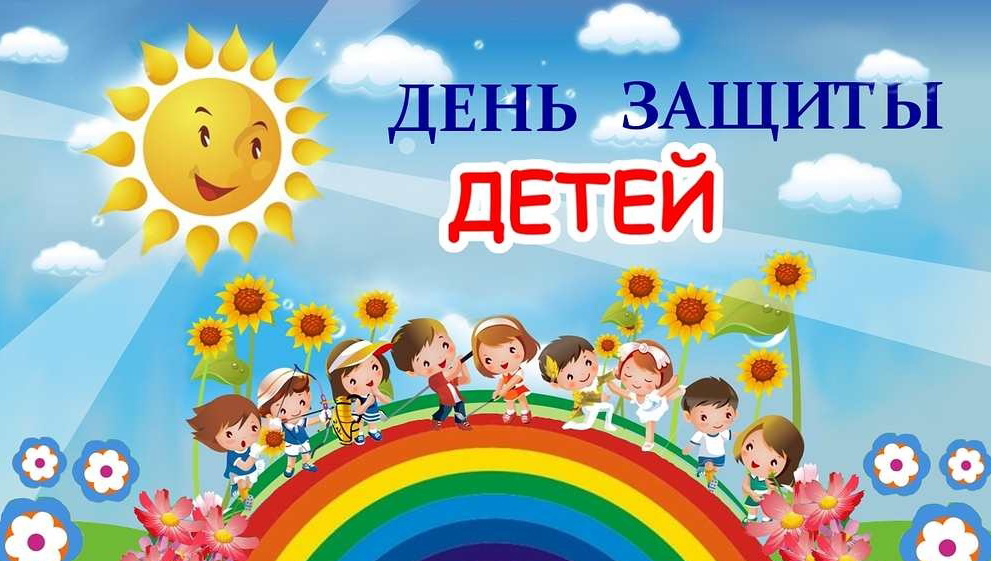 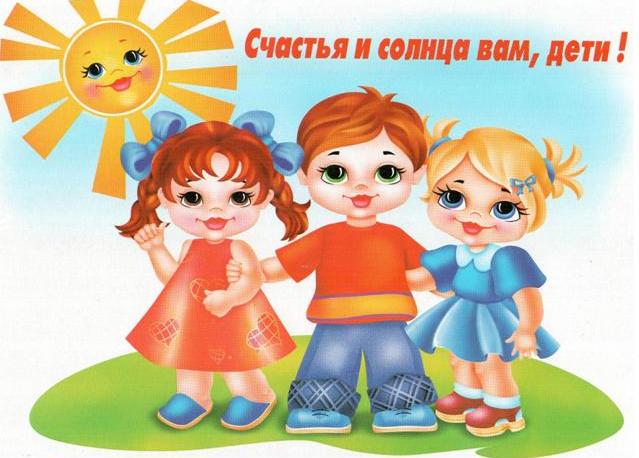 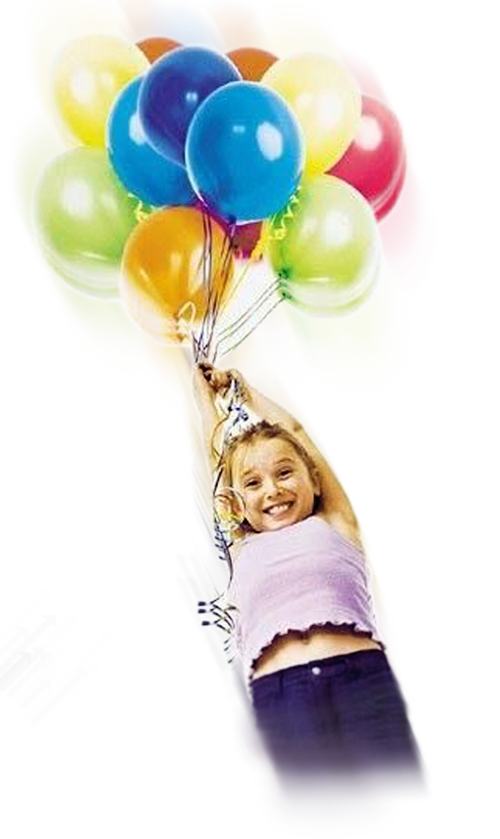 Каждый год во всем мире отмечается Международный день детей, 
который и в нашей стране празднуется в первый день лета – 
1 июня и называется Днем защиты детей. 
Такое название связано с тем, что детство каждого ребенка должно
 быть под защитой – защитой прав, здоровья и жизни подрастающего
 поколения.
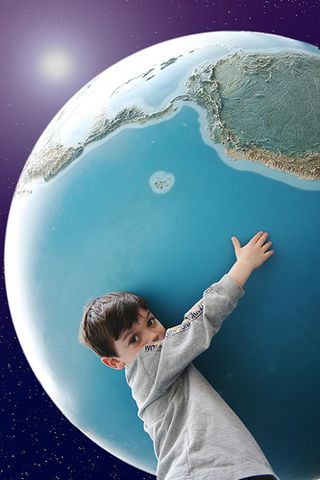 Международный день детей –один из самых старых международных
праздников. Решение о его проведении было принято в 1925 году на 
Всемирной конференции, посвященной вопросам благополучия детей, в Женеве.
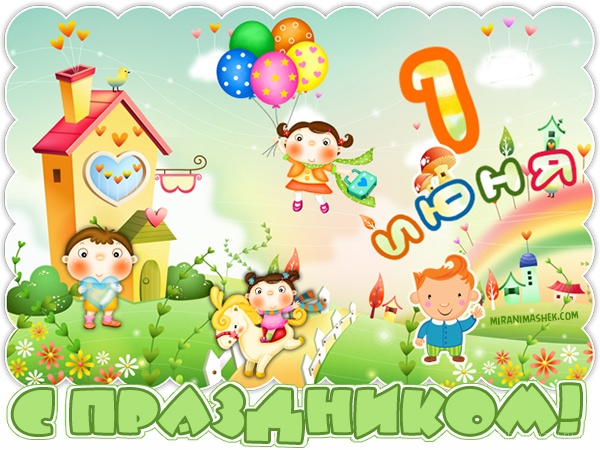 Точно не известно, почему этот детский праздник было решено 
отмечать именно 1 июня. По одной из версий, в 1925 году 
Генеральный консул Китая в Сан-Франциско собрал группу 
китайских детей-сирот и устроил для них празднование
 Дуань-у цзе (Фестиваля лодок-драконов), дата которого как раз 
пришлась на 1 июня. По счастливой случайности, день совпал и со
 временем проведения «детской» конференцией в Женеве.
История этого праздника уходит в послевоенное время. 
В ноябре 1949 году в Париже состоялся конгресс женщин, на котором 
была произнесена клятва о безустанной борьбе за обеспечение прочного
мира как единственной гарантии счастья детей. 
Через год, в 1950 году 1 июня был проведен первый Международный 
день защиты детей. После чего, каждый год в этот первый летний 
день стал проводиться праздник в честь подрастающего поколения.
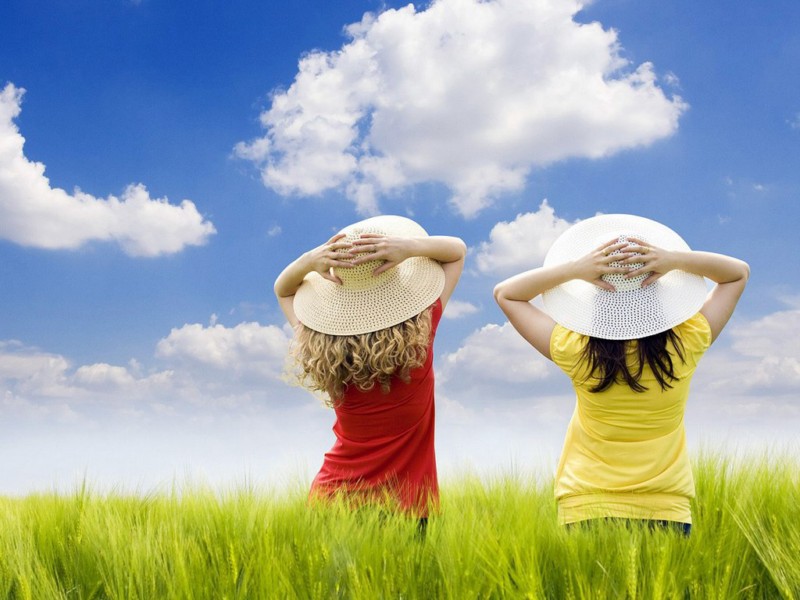 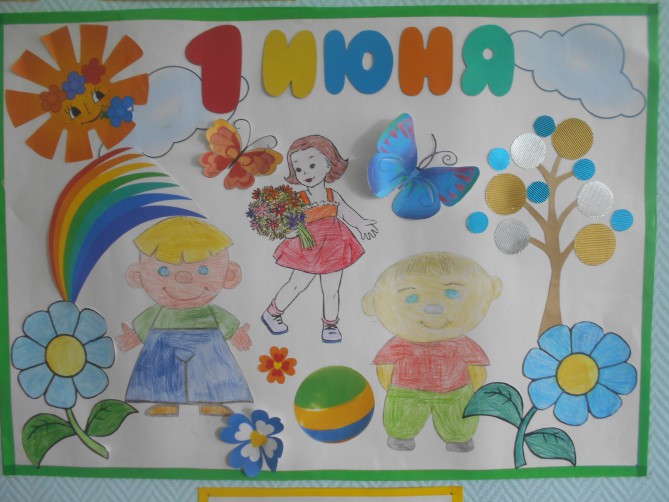 День защиты детей широко празднуется во многих странах мира. 
В этот день, в первый день лета, организуются праздничные 
мероприятия в скверах, парках и учреждениях образования и 
культуры.
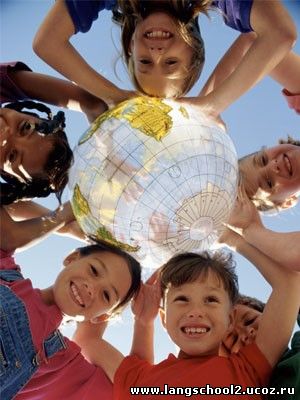 У Международного дня детей есть флаг. На зеленом фоне, символизирующем рост, 
гармонию, свежесть и плодородие, 
вокруг знака Земли размещены 
стилизованные фигурки - красная, 
желтая, синяя, белая и черная.
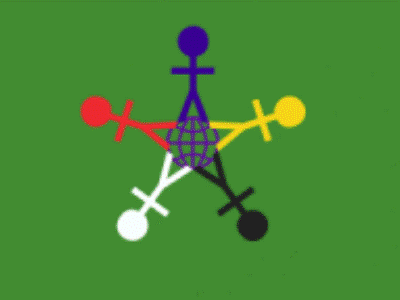 Эти человеческие фигурки символизируют
разнообразие и терпимость. Знак Земли,
размещенный в центре, -это символ нашего
общего дома.
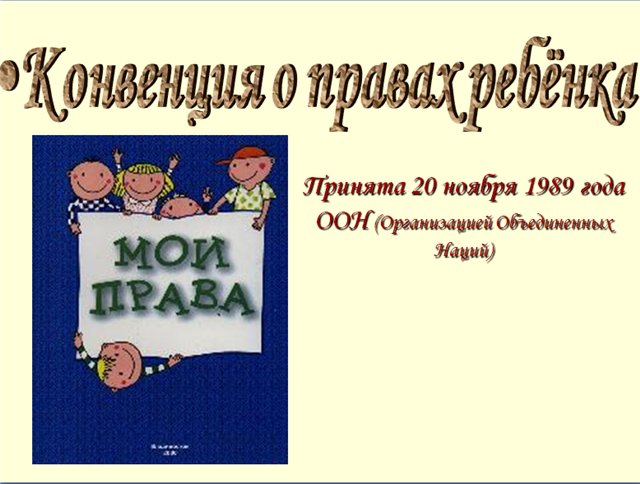 День защиты детей - это не только один из самых радостных 
Праздников для детей, но и напоминание взрослым о том, что 
дети нуждаются в их постоянной заботе и защите и что взрослые 
несут ответственность за них.
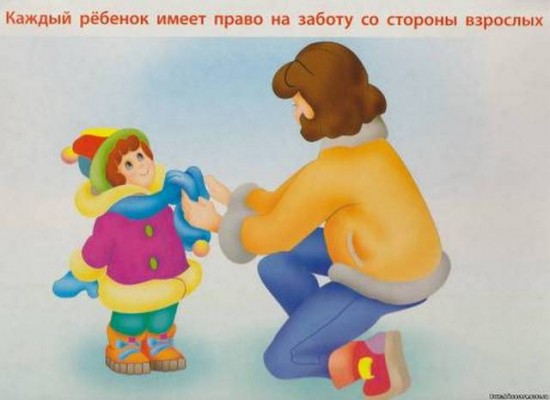 ДОКУМЕНТЫ 
      ПО ПРАВАМ РЕБЁНКА

 Декларация прав ребёнка
 Конвенция о правах ребёнка
 Семейный кодекс РФ
 Территориальные законы 
  о правах детей
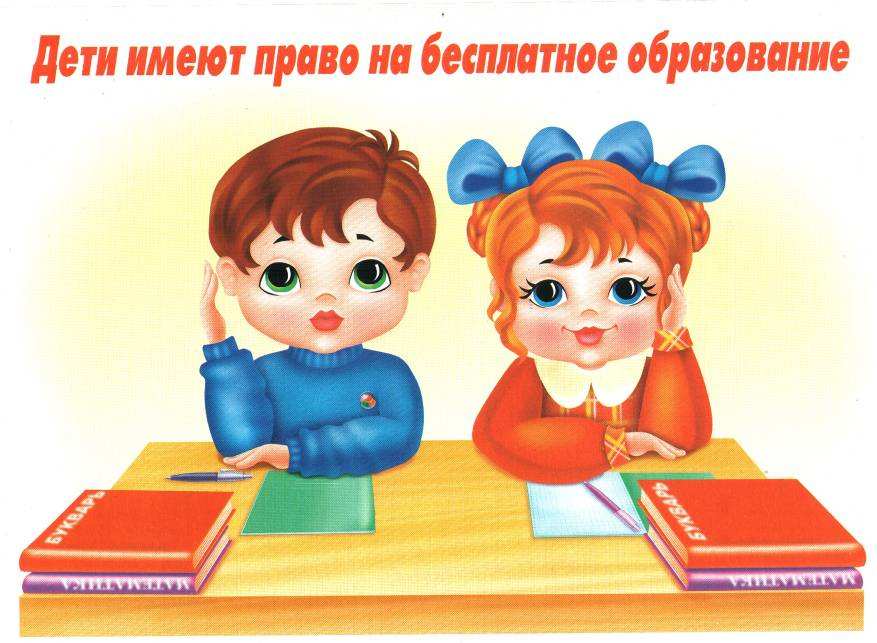 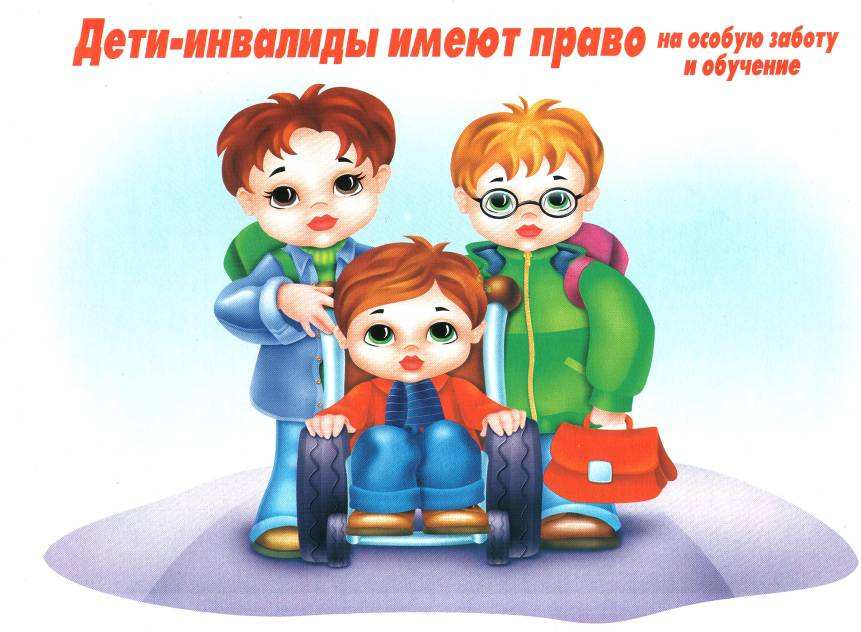 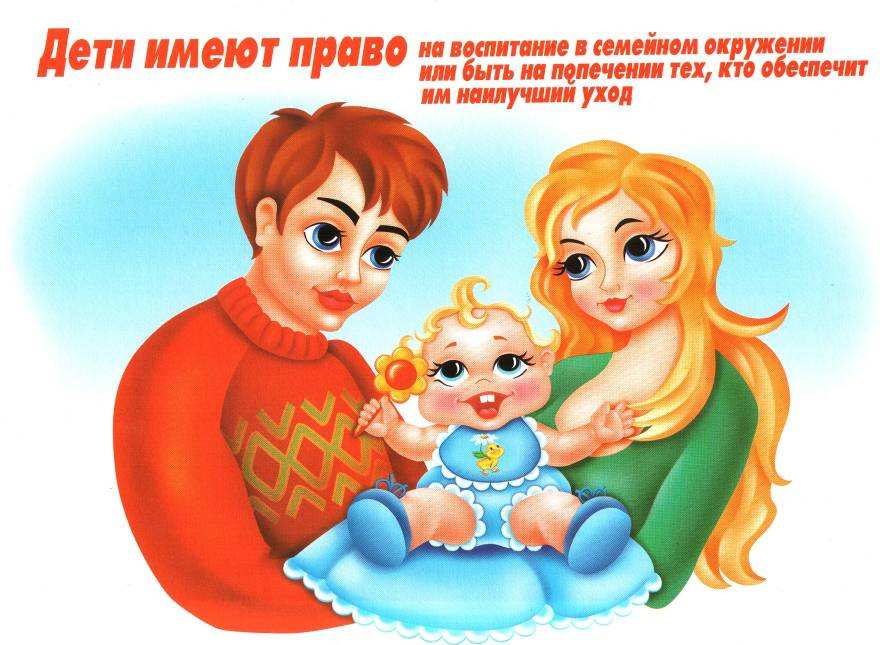 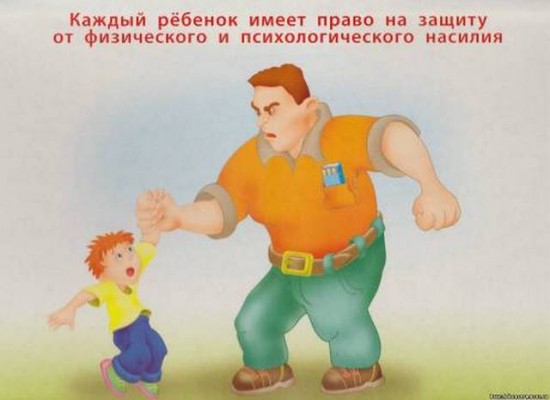 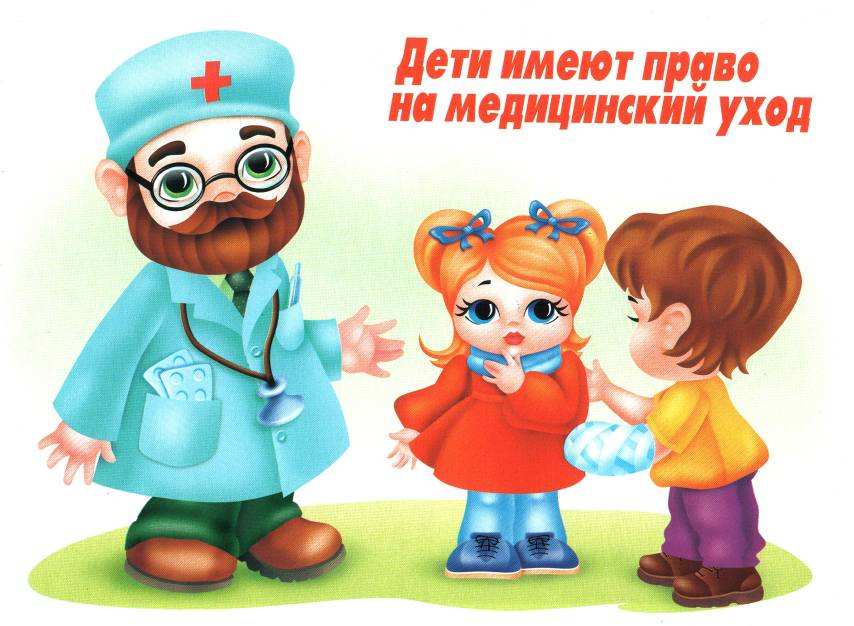 Это прекрасный повод для мобилизации мировой общественности 
в борьбе за сохранение здоровья подрастающего поколения, за равные 
права на получение образования и воспитания, за сохранение мирного 
неба над каждым ребенком.
Уважение и соблюдение прав ребенка – залог формирования 
благополучного, гуманного и справедливого общества.
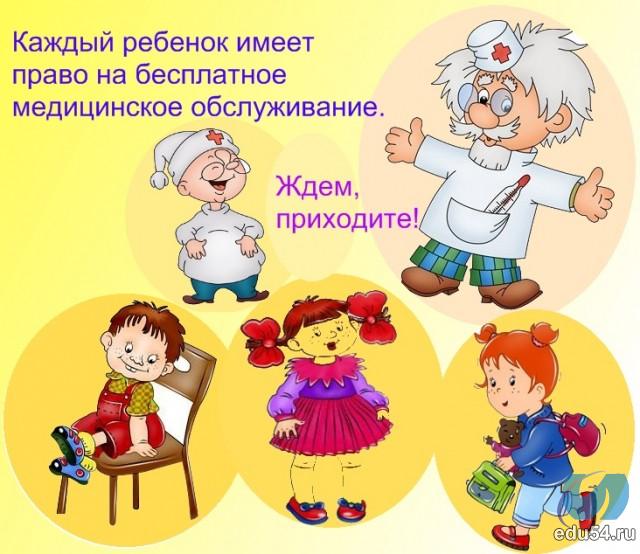 В нашей стране более 35 миллионов детей, из которых 
по-настоящему здоровыми можно назвать только 12%. 
За последнее десятилетие по статистике Минздрава РФ, на четверть
 увеличилось количество детей имеющих различные психические 
расстройства, благодаря чему участились случаи суицида, 
неконтролируемой агрессии и вандализма. Только в Москве 
ежедневно подростками совершаются попытки самоубийства.
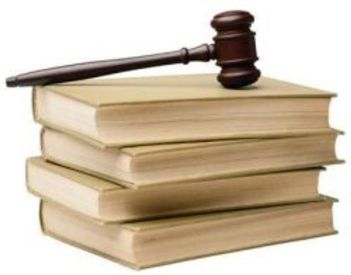 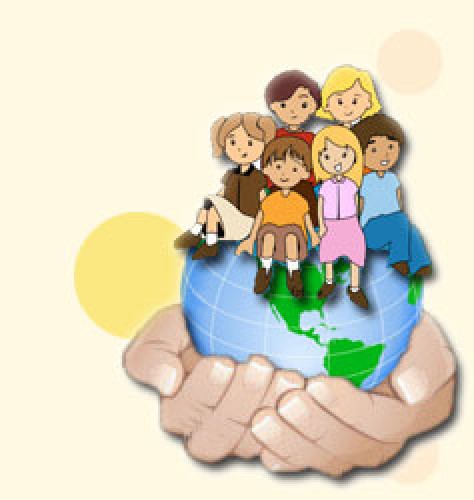 Существует свод всех программ и законов, адресованных детям – 
Ювенальная юстиция. По правилам в конфликте между ребенком 
и его родителями должны разбираться государственные служащие, 
специалисты, которые будут стоять на защите прав детей во всех 
детских учреждениях. Благодаря чему, каждый ребенок должен 
иметь возможность поделиться с таким человеком своей проблемой 
и получить поддержку и помощь.
Каждый из нас должен помнить, 
что детство должно быть у каждого ребенка, 
и каждый ребенок заслуживает
любви и бережного к себе отношения.